EXHIBIT A-Aerial View Mandarin Boat Ramp
EXHIBIT B
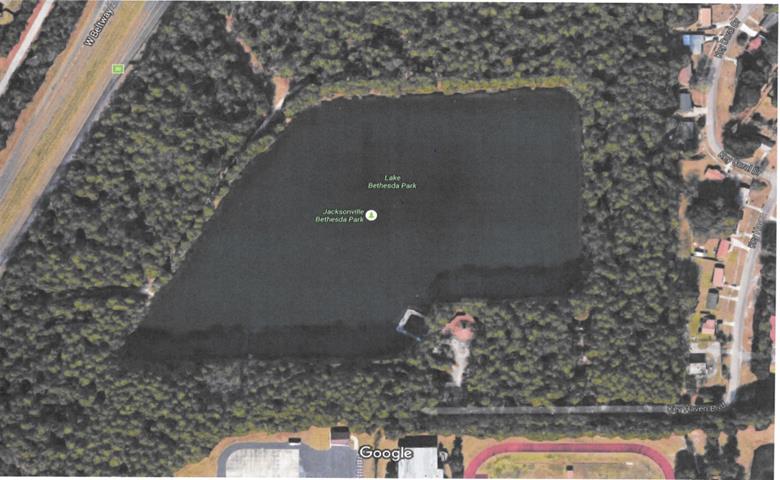 EXHIBIT B
EXHIBIT C
View of river from existing kayak launch on shoreline facing south
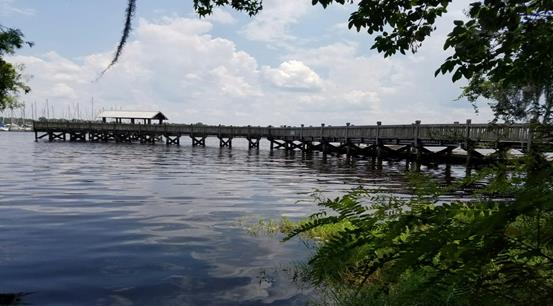 EXHIBIT C
View of entrance of existing launch looking west towards boat ramp
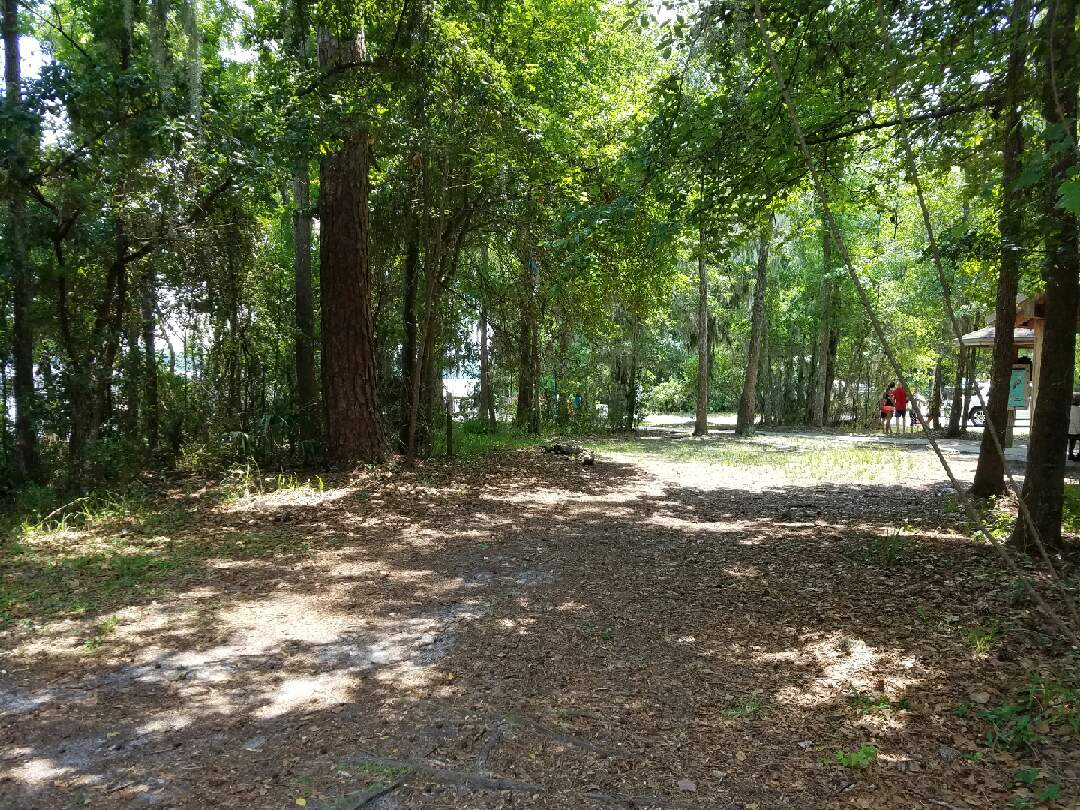 EXHIBIT C
View of existing shoreline launch from dock looking north
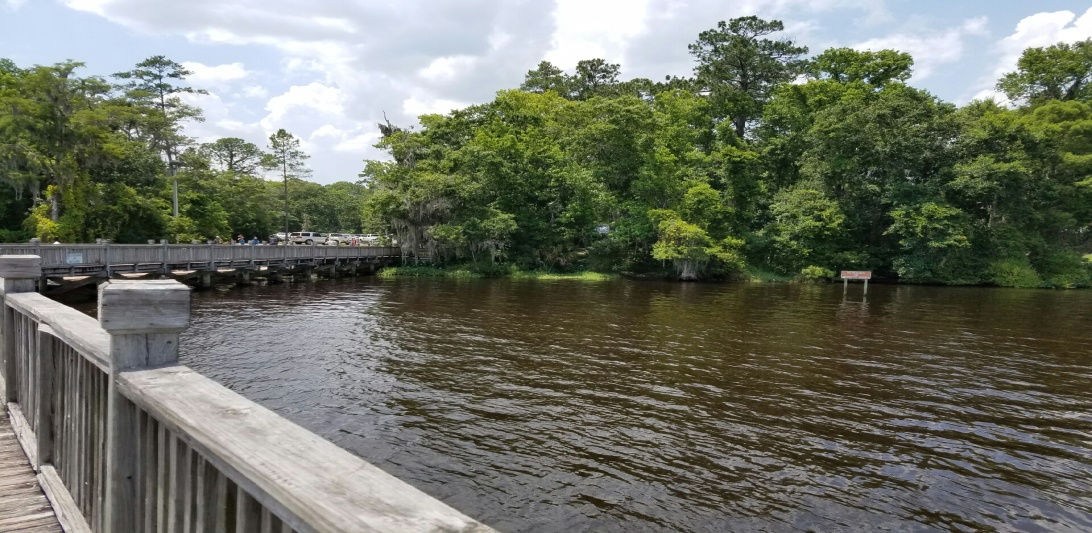 EXHIBIT D-Kayakers on Port
EXHIBIT E-Kayakers on Ramp
EXHIBIT F
Examples of Sailboats